Older men’s re-entry to labor force in Singapore: Does health status play a role?  31 May 2012 • Prague, Czech Republic
Young Kyung Do, Treena Wu, Angelique Chan
Program in Health Services and Systems Research, Duke-NUS Graduate Medical School, Singapore
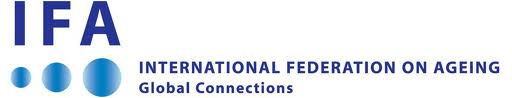 [Speaker Notes: Opening Slide]
The Question
What is the role of health in intention to re-enter the labor force among older retired Singaporean men?
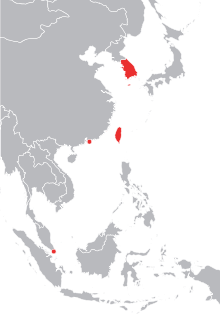 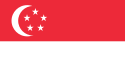 Singapore, one of the four Asian Tigers Young Country, Ageing Population:Singapore’s age group composition, 1965-2045
1965
2005
2015
2045
(Unit: 1000)
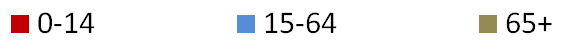 Source: United Nations World Population Prospects (2008)
The “demographic dividend” accounts for 1/4 ~ 2/5  of the economic “miracle” in the Asian Tigers. (Bloom and Williamson, 1998)
Benefits both at individual & societal levels:Well-matched employment in old age could…
lead to better psychological and physical health, thereby reducing care burden by family and society
result in more active/productive/successful ageing, thus creating more economic opportunities by and for the elderly
provide better protection against poverty and catastrophic out-of-pocket spending, thus relieving burden on public financing
Re-employment of Older Employees
“…workers should be given the option to stay on their jobs if they are medically fit and show satisfactory job performance…”
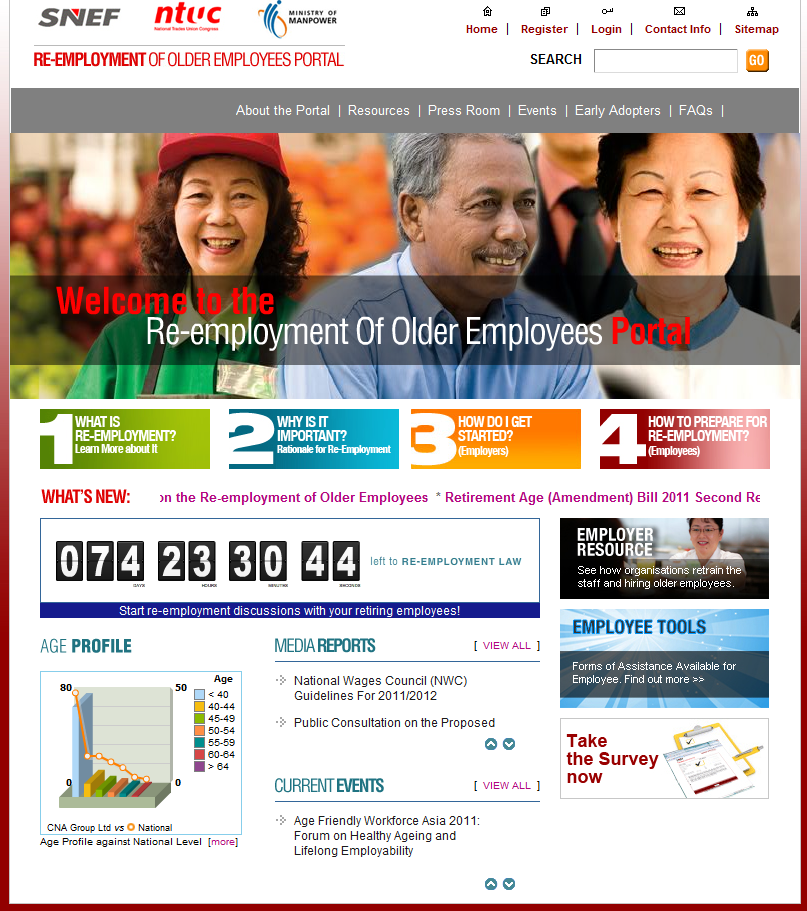 Enactment of the 
Re-employment Legislation

 Full implementation as a law in 2012

 Employers will be required to re-employ eligible employees who attain the statutory minimum retirement age of 62 years* on or after 1 January 2012
*or contractual retirement age, whichever is higher
http://www.re-employment.sg/
Theoretical framework (1):Why health might matter and in what direction?
Better health may increase intention to re-enter
It’s simply less difficult to work in better health
Longer subjective life expectancy, more income required

Poorer health may increase intention to re-enter
Leisure would be less enjoyable in poorer health
Greater medical expenditures, more income required

Direction is not unambiguous
Depends on which direction is dominant
Empirical question
Theoretical framework (2)
Income (perceived adequacy, transfer from children, …)
Health
Intention to work again
Other factors (demographic, education, etc)
Retirement 
(vs. Still working)
Empirical issues
Sample selection: Re-entry can only be asked among retirees
→ Probit model with sample selection estimated

“Justification bias”: Poorer (self-reported) health to “justify” not intending to work (& not working currently)
→ Separate analysis by subjective health measure and objective health measures
Data & Variables
Data: Social Isolation, Health, and Lifestyles Survey (2009)
Nationally representative sample of elderly Singaporeans (≥ 60 y) (N=5,000)
Analysis restricted to males aged 60+ but <80, no missing var. (N=1,745)

Dependent variable
Intention to re-enter labor force: 1 if yes to “Would you like to be working?
Selection indicator (retirement): 1 if “retired and not working”

Two types of health measure
Subjective: Self-reported health status (Very healthy/Healthier than average/Of average health/Somewhat unhealthy/Very unhealthy)
Objective: 1) three categories of # difficulties in physical ability, 2) cognition score, 3) depressive symptom score, and 4) any hospital admission in the past year

Control variables: Age, ethnicity, education, years of working, perceived income adequacy, marital status, coresidence with child, and transfer from children
Distribution of outcome variables (M, 60-79)
Distribution of self-reported health
Self-reported overall health and intention to work
“Would you like to be working?”
Self-reported health
* p<0.05 , ** p<0.01, marginal effects (average pred prob) with SE in parentheses
Objective measures of health and intention to work
“Would you like to be working?”
# of items with difficulty in physical ability
* p<0.05 , ** p<0.01, marginal effects (average pred prob) with SE in parentheses
- Hospital admission: (−) & stat. sig.
- Cognitive/depressive sx. score: n.s.
Other variables
Summary and Policy implications
Health status may matter substantially in older workers’ labor force participation decisions (not only on retirement but also on re-employment).
Special policy considerations are required for poor older adults in poorer health status.
Investment in public health can have positive long-term economic effects.
Correspondence:
Young Kyung Do, M.D., M.P.H., Ph.D.
Program in Health Services and Systems Research
Duke-NUS Graduate Medical School Singapore
8 College Road, Singapore 169857
young.do@duke-nus.edu.sg
Thank you!
[Speaker Notes: End Page Option 1]